Gabarit plaque de porte Campus Chantrerie
Vous trouverez ci-dessous les gabarits pour les bureaux et salles des bâtiments du campus Chantrerie.

Il y a différents modèles en fonction des spécificités des services/départements
Vous trouverez également un modèle par laboratoire.
Pour les personnels IATS, merci d’indiquer vos jours de télétravail.
Bureau individuel avec nom du service / département
B 110
SERVICE/DÉPARTEMENT
Prénom NOM
Absent le mercredi après-midi
En télétravail le mardi
Bureau partagé avec nom du service / département
B 110
SERVICE/DÉPARTEMENT
Prénom NOM
Absent le mercredi après-midi
En télétravail le mardi
Prénom NOM
Absent le mercredi après-midi
En télétravail le mardi
Bureau individuel avec nom du service / département

A utiliser si le numéro du bureau est déjà indiqué au dessus de la plaque de plexiglas, et que vous souhaitez le garder.
SERVICE AUDIOVISUEL
Prénom NOM
Absente le mercredi après-midi
En télétravail le mardi
Bureau partagé avec nom du service / département / laboratoire


A utiliser si le numéro du bureau est déjà indiqué au dessus de la plaque de plexiglass, et que vous souhaitez le garder.
SERVICE AUDIOVISUEL
Prénom NOM
Absente le mercredi après-midi
En télétravail le mardi
Prénom NOM
Absent le mercredi après-midi
En télétravail le mardi
B 110
Bureau individuel avec nom du service / département

A utiliser si le numéro du bureau est déjà indiqué au dessus de la plaque de plexiglass et que vous souhaitez le masquer
SERVICE AUDIOVISUEL
Prénom NOM
Absente le mercredi après-midi
En télétravail le mardi
B 110
Bureau partagé avec nom du service / département

A utiliser si le numéro du bureau est déjà indiqué au dessus de la plaque de plexiglass et que vous souhaitez le masquer
SERVICE AUDIOVISUEL
Prénom NOM
Absente le mercredi après-midi
En télétravail le mardi
Prénom NOM
Absent le mercredi après-midi
En télétravail le mardi
MODÈLE DÉDIÉ AUX LABORATOIRES
Bureau partagé laboratoire modèle LS2N
B 110
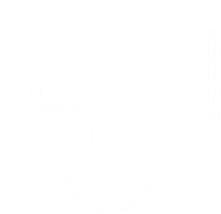 Laboratoire 
des Sciences 
du numérique 
de Nantes
Prénom NOM
Absent le mercredi après-midi
En télétravail le mardi
Prénom NOM
Absent le mercredi après-midi
En télétravail le mardi
MODÈLE DÉDIÉ AUX LABORATOIRES
Bureau partagé laboratoire modèle IETR
B 110
Logo IETR
Prénom NOM
Absent le mercredi après-midi
En télétravail le mardi
Prénom NOM
Absent le mercredi après-midi
En télétravail le mardi
MODÈLE DÉDIÉ AUX LABORATOIRES
Bureau partagé laboratoire modèle LTEN
B 110
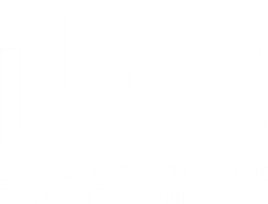 Prénom NOM
Absent le mercredi après-midi
En télétravail le mardi
Prénom NOM
Absent le mercredi après-midi
En télétravail le mardi
MODÈLE DÉDIÉ AUX LABORATOIRES
Bureau partagé laboratoire modèle IMN
B 110
Logo IMN
Prénom NOM
Absent le mercredi après-midi
En télétravail le mardi
Prénom NOM
Absent le mercredi après-midi
En télétravail le mardi
Salle de cours

Si la salle n’a pas de nom, indiquez sa fonction : salle informatique, salle de travaux pratiques, salle de travaux dirigés…
E023
SALLE LAPLACE